TES OTENTIKKEBAHASAAN
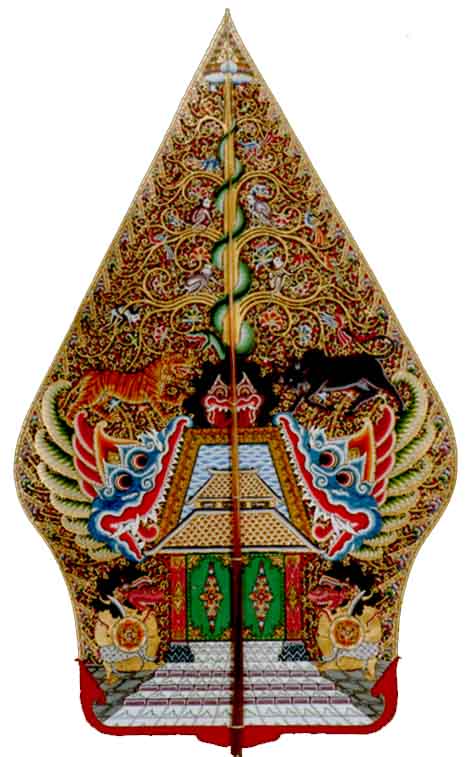 Burhan Nurgiyantoro
27 Juli 2010
PENILAIAN OTENTIK(1)
Sebagaimana halnya portofolio, sejak era KBK/KTSP, penilaian otentik (authetic assessment) kini sedang naik daun
Penilaian otentik mementingkan penilaian proses dan hasil sekaligus
Cara penilaian juga bermacam-macam, nontes dan tes dan kapan saja
Misalnya dengan cara: tes (ulangan), penugasan, proyek, wawancara, pengamatan, angket, catatan lapangan/harian, portofolio, dll
Otentik dapat berarti dan sekaligus menjamin:
objektif
nyata, konkret
benar-benar hasil tampilan siswa
akurat dan bermakna
Penilaian Otentik(2)
Penilaian otentik menunjuk pada pemberian tugas kepada pembelajar untuk menampilkan kemampuannya mempergunakan bahasa target secara bermakna dan kemudian dinilai

AA: a form of assessment in which students are asked to perform real-world tasks that demonstrate meaningful application of essential knowledge and skills (John Mueller, 2008)

AA: performance assessment call upon the examinee to demonstrate specific skills and competencies, that is, to aplly the skills and knowledge they have mastered (Richard J. Stiggins, 1987)
Tes Tradisional vs Tes Otentik(1)
Penilaian tes tradisional (TT) lebih banyak menanyakan penguasaan pengetahuan lewat bentuk-bentuk tes objektif
Karakteristik TT menurut Mueller (2008):
Misi sekolah adalah mengembangkan warga negara yang produktif
Untuk menjadi warga negara produktif, seseorang harus menguasai disiplin keilmuan dan keterampilan tertentu
Maka, sekolah mesti mengajarkan siswa disiplin keilmuan dan keterampilan tersebut
Untuk mengukur keberhasilan pembelajaran, guru harus mengetes siswa untuk mengetahui tingkat penguasaan keilmuan dan keterampilan itu
The curriculum drives assessment; the body of knowledge is determined first
Tes Tradisional vs Tes Otentik(2)
Karakteristik tes otentik (T0):
Misi sekolah adalah mengembangkan warga negara yang produktif
Untuk menjadi warga negara produktif, seseorang harus mampu menunjukkan penguasaan melakukan sesuatu secara bermakna dalam dunia nyata
Maka, sekolah mesti mengembangkan siswa untuk dapat mendemonstrasikan kemampuan/keterampilan melakukan sesuatu  
Untuk mengukur keberhasilan pembelajaran, guru harus meminta siswa melakukan aktivitas tertentu secara bemakna yang mencerminkan aktivitas di dunia nyata
Assessment drives the curriculum; the teachers first determine the tasks that student will perform to demonstrate their mastery
Tradisional ………………………….. 0tentik
Selecting a Response .…….. Performing a Task
Contrived …………. ……….. Real-life
Recall/Recognition … Construction/Application
Teacher-structured ……..…. Student-structured
Indirect Evidence ……..……. Direct Evidence
Tes Tradisional vs Tes Otentik(4)
Perbedaan antara: 
memilih jawaban dan menunjukkan suatu aktivitas
menunjukkan penguasaan pengetahuan dan demonstrate proficiency by doing something
memanggil kembali atau rekognisi dan mengonstruksi atau aplikasi
soal dan jawaban disusun guru dan siswa menyusun sendiri jawaban 
bukti tidak langsung dan bukti langsung (faktual)
Langkah Pengembangan Tes Otentik
Questions to Ask: 
      1) What should students know and be able to do?    This list of knowledge and skills becomes your . . .
STANDARDS
      2) What indicates students have met these standards?    To determine if students have met these standards, you will design or select  
           relevant . . .
AUTHENTIC TASKS
      3) What does good performance on this task look like?   To determine if students have performed well on the task, you will identify and look     
          for characteristics of good performance called . . .
CRITERIA
      4) How well did the students perform?    To discriminate among student performance across criteria, you will create a . . .
RUBRIC
      5) How well should most students perform?    The minimum level at which you would want most students to perform is your ...
      6) What do students need to improve upon?    Information from the rubric will give students feedback and allow you to ...CUT    
          SCORE or BENCHMARK ADJUST INSTRUCTION
STRATEGI PENILAIAN AUTENTIK(1)
Penilaian Kinerja (Performance Assessment): 
Menguji kemampuan mendemonstrasikan pengetahuan dan keterampilan, menguji apa yang  diketahui dan dapat dilakukan, sebagaimana ditemukan dalam situasi nyata dan dalam konteks tertentu
Unjuk kerja dalam konteks hasil pembelajaran bahasa berkaitan dengan kinerja aktif-produktif lewat berbicara dan menulis
Kinerja sering dilakukan atau adalah berbicara dan menulsi dengan segala jenisnya secara bermakna
Wawancara Lisan (Oral Interview): 
Tugas ini bagian kinerja kebahasaan
Dalam penilaian pembelajaran bahasa tujuan utamanya  adalah menilai kompetensi peserta didik membahasakan secara lisan informasi yang ditanyakan
Dalam asesmen otentik yang diutamakan adalah ketepatan bahasa dan kejelasan informasi yang disampaikan
STRATEGI PENILAIAN AUTENTIK(2)
Pertanyaan Terbuka (Constructed-Response Items):
 Penilaian dengan memberikan pertanyaan/tugas yang harus dijawab atau dilakukan oleh siswa secara tertulis atau lisan
Pertanyaan harus memaksa siswa mengreasikan jawaban yang menunjukkan kualitas berpikir, mengembangkan argumentasi, dan membuat kesimpulan. 
Kemampuan memilih atau mengreasikan pesan dan bahasa secara akurat dan tepat mencerminkan kualitas berpikir tingkat tinggi.
Menceritakan kembali Teks atau Cerita (Story or Text Retelling):
Pemberian tugas menceritakan kembali wacana yang didengar atau dibaca secara lisan atau tertulis
Ada integrasi beberapa kemampuan berbahasa. Misalnya teks bacaan dapat diceritakan kembali secara lisan dan tertulis.
Tugas ini dimaksudkan untuk mengukur kompetensi pemahaman isi dan informasi yang terkandung dalam wacana yang disampaikan.
Penilaian terkait dengan ketepatan bahasa dan ketepatan informasi yang terkandung dalam wacana
STRATEGI PENILAIAN AUTENTIK(3)
Portofolio (Portfolio):
Portofolio: asesmen otentik yang tepat dipakai dalam penilaian proses. 
Portofolio: kumpulan karya siswa yang dibuat secara terencana dan sistemik yang kemudian dianalisis secara cermat untuk menunjukkan perkembangan kemajuan mereka setiap waktu
Jika ada banyak karya,  dipilih dengan memergunakan kriteria tertentu, misalnya yang relevan, bermakna, dan menggambarkan kemajuan serta capaian belajar
Proyek (Projects):
Tugas penelitian kecil-kecilan (tetapi besar buat siswa), seperti menganalisis fiksi, makna puisi-puisi anak, tajuk rencana bermuatan kependidikan di koran, pementasan drama, dll.
Pemilihan topik proyek sebaiknya didiskusikan dengan peserta didik. Kegiatan proyek harus dapat diselesaikan dalam jangka waktu tertentu.
Tugas proyek merupakan kegiatan investigasi sejak perencanaan, pengumpulan data, pengorganisasian, pengolahan dan penyajian data sampai pembuatan laporan. 
Tugas proyek menunjukkan penguasaan pengetahuan, pemahaman, aplikasi, analisis, sintesis informasi/data,  sampai dengan pemaknaan dan penyimpulan
Tes Otentik Berbahasa(1)
Penilaian otentik hasil pembelajaran bahasa tentulah juga terkait dengan fungsi bahasa yang sebagai sarana berkomunikasi
Jadi, ia lebih terkait penilaian kompetensi komunikatif daripada kompetensi linguistik
Dalam penilaian model ini, siswa dituntut untuk benar-benar menghasilkan bahasa sebagaimana halnya dalam komunikasi sehari-hari dengan mempertimbangkan berbagai faktor pragmatik
Faktor pragmatik itu bermacama-macam: situasi (tingkat keformalan penuturan, tujuan, lawan tutur, substansi tuturan, saluran komunikasi, dll)
Dalam situasi nyata, orang berbahasa tidak sekadar demi bahasa itu sendiri, melainkan karena ada sesuatu yang ingin dikomunikasikan
Tes Otentik kebahasaan(2)
Jadi, faktor gagasan (substansi penuturan) yang terkandung dalam penuturan mesti ada dan harus dipertimbangkan dalam penilaian
Selain itu, tingkat keformalan (formal—nonformal) juga amat menentukan
Dari sinilah kemudian muncul istilah: berbahasa Indonesia  secara baik dan benar
Baik berarti sesuai dengan faktor pragmatik, benar sesuai dengan kaidah
Namun, yang lebih disarankan untuk diujikan di sekolah dalam bentuk tugas-tugas yang harus dilakukan siswa/mhs adalah produksi bahasa yang benar
Lewat cara itu pengetahuan kebahasaan (kompetensi linguistik) siswa/mhs sekaligus dapat diketahui
Penggunaan bahasa Indonesia secara baik umumnya sudah teruji di luar kelas
Tes Otentik Kebahasaan(3)
Dengan demikian, penilaian ketepatan penggunaan bahasa, sekaligus juga berarti ketepatan gagasan atau kebermaknaan
Tanpa keduanya, itu hanya berati belajar berbahasa dalam situasi terisolasi, dan itu belum tentu dengan realitas kehidupan berbahasa di masyarakat
Atau, minimum belum teruji
Pengungkapan hasil belajar bahasa tersebut sebenarnya dapat dilakukan dalam semua mata pelajaran
Mata-mata pelajaran nonkebahasaan, misalnya lewat berbagai tugas menulis atau pengumpulan bukti untuk portofolio
(Sebetulnya tugas-tugas membuat tulisan untuk mata-mata pelajaran umum dapat juga dipakai sebagai salah satu sumber data penilaian kemampuan berbahasa siswa)
Namun, yang paling praktis dan terlihat lebih konkret adalah lewat mata-mata kuliah keterampilan berbahasa
Jadi, dapat secara lisan atau tertulis
Tes Otentik: Tes Berbahasa & Bersastra(1)
Sesuai dengan hakikat tes otentik, tes hasil belajar bahasa dan sastra yang ditunjuk adalah yang kinerja konkret
Tes kinerja berbahasa (dalam pembelajaran bahasa dan sastra):
Menyimak
Membaca
Berbicara
Menulis
Jadi, tes otentik pasti lebih menekankan pengukuran kompetensi komunikatif daripada kompetensi linguistik dan literer
Persoalannya adalah bagaimana mengembangkan keempat kemampuan berbahasa dan bersastra tersebut menjadi tes yang benar-benar berkadar otentik
Tes Otentik: Tes Berbahasa & Bersastra(2)
Tes kinerja berbicara dan menulis mudah untuk dijadikan tes berkadar otentik karena bersifat aktif produktif
Tetapi, bagaimana halnya dengan tes menyimak dan membaca yang bersifat aktif reseptif yang notabene lebih banyak untuk mengukur pemahaman?
Sebetulnya, kuncinya adalah bagaimana cara mengukur kemampuan pemahaman itu
Tes yang lazim (tradisional) adalah dengan meminta siswa merespon jawaban (selecting a response) lewat bentuk soal objektif
Padahal, tes otentik menuntut siswa untuk melakukan sesuatu (performing a task) sebagai bukti nyata bahwa mereka memang memahami hal-hal yang dipelajari
Tes Otentik: Tes Berbahasa & Bersastra(3)
Jadi, masalahnya adalah bagaimana membuat tes menyimak dan membaca tersebut menjadi performing a task bukan sekadar selecting a response
Di pihak lain, tes performing a task  menuntut siswa untuk bersifat aktif produktif  dan betul-betul dalam bentuk unjuk kerja bahasa secara bermakna
Hal itu berarti bahwa untuk mengukur kemampuan menyimak dan membaca dibuat menjadi tes performing a task 
Bentuk tes dapat berupa kegiatan berbicara, menulis, atau keduanya sekaligus
Topik pembicaraan atau penulisan tentu saja terkait langsung dengan bahan menyimak dan membaca
Tes Otentik: Menyimak dan Membaca
Tes menyimak dan membaca mempunyai kesamaan: bersifat aktif reseptif
Dalam pembuatan soal yang lazim,  tes menyimak dan membaca akan memilih respon yang disediakan, selecting a response
Respon biasanya terkait dengan pemahaman siswa tentang materi yang disimak atau didengarkan
Untuk pembuatan tes otentik kedua keterampilan itu pemahaman haruslah diubah menjadi tes performing a task 
Soal  harus dijadikan tugas-tugas kinerja bahasa secara bermakna walau hal itu juga harus tetap diprasyarati kemampuan pemahaman bahan yang disimak dan dibaca
Artinya, tanpa bekal pemahaman isi teks yang didengar atau dibaca, siswa tidak bisa melakukan tugas-tugas yang diberikan
Tes Otentik: Menyimak dan Membaca(2)
Bentuk kinerja bahasa adalah berbicara atau menulis
Jadi, singkatnya tes menyimak dan membaca kini diubah dengan menuntut jawaban siswa lewat berbicara atau menulis
Bentuk tugas kinerja dapat berupa menceritakan kembali secara lisan dan atau menuliskan kembali secara tertulis
Selain itu, agar tugas-tugas itu juga bermaknsa sebagaaimana tuntutan tes otentik, perlu juga ada komentar atau tanggapan siswa
Tanggapan ditekankan pada isi materi teks, tetapi dapat juga berkaitan dengan aspek kebahasaan
Untuk menilai tingkat kemampuan siswa dibuatkan lembar-lembar rubrik yang sesuai
Di bawah dicontohkan rubrik yang dimaksud
Contoh Rubrik Penilaian Kinerja Pemahaman Menyimak/Membaca Secara Lisan
Contoh Rubrik Penilaian Kinerja Pemahaman Menyimak/membaca Secara Tertulis
Tes Otentik: Berbicara dan Menulis(1)
Tes berbicara dan menulis mempunyai kesamaan: bersifat aktif produktif
Dengan demikian, tes berbicara dan menulis yang benar pasti memberi tugas-tugas kepada siswa untuk berunjuk kerja bahasa
Tes kemampuan berbicara dan menulis otomatis akan berwujud performing a task dan bukan sekadar memilih respon yang disediakan, selecting a response
Jika tes sudah berupa performing a task, kita tinggal membawa, menjadikan, atau memastikan bahwa tugas-tugas itu benar-benar sesuai dengan tuntutan tes otentik
Tugas yang diberikan dapat bermacam-macam, bisa berupa tes bisan tugas-tugas nontes
Tes Otentik: Berbicara dan Menulis(2)
Model penyekoran tes berbicara dan menulis secara  otentik adalah dengan rubrik
Ada banyak model rubrik penilaian tergantung pada tugas berbicara atau menulis yang diberikan
Untuk tugas kinerja berbicara  misalnya dapat berupa  berdiskusi, berpidato, wawancara, penyampaian laporan, dll
Untuk tugas kinerja menulis misalnya dapat berupa menulis dengan tema tertentu, membuat laporan kegiatan, membuat resensi buku, membuat bermacam surat, dll
Di bawah dicontohkan beberapa model rubrik penilaian untuk  kinerja berbicara dan menulis
Contoh Pedoman Penilaian Kemampuan Berbicara (Contoh 1)
Contoh PedomanPenilaian Kemampuan Berbicara (Contoh 2)
Contoh Panduan Penilaian Menulis (Contoh 1)
Contoh Panduan Penilaian Menulis (Contoh 2)
Model Penilaian Otentik
Jadi, model penilaian otentik mempergunakan model penilaian analitis daripada holistis
Dengan model analitis kita akan tahu komponen tertentu yang sudah baik baik atau sebaliknya
Dengan demikian, kita dapat memberikan pembenahan yang lebih dibutuhkan

Model Holistis:
Penilaian bersifat menyeluruh dan sekaligus terhadap sebuah karya tulis atau unjuk kerja yang lain
Karya/kinerja tidak dirinci per komponen 
Penilaian bersifat impresif dan selintas
Hanya ada satu skor: skor keseluruhan
Teknik ini dapat dipertanggungjawabkan jika penilainya orang yang berpengalaman dan ahli di bidangnya
Model Penilaian Otentik lanjutan ....
Model Analitis:
Penilaian karangan atau unjuk kerja yang lain dirinci ke dalam komponen-komponen tertentu
Tiap komponen diberi bobot sesuai dengan perannya dalam karangan secara keseluruhan
Skor sebuah karangan diperoleh dengan menjumlah seluruh skor per komponen
Teknik penilaian ini dipakai untuk keperluan diagnostik-edukatif
Perincian karya ke dalam komponen-komponen dapat berbeda tergantung jenis karya yang dinilai
Demikian juga dalam hal pembobotan tiap komponen
Pembobotan Penilaian Komponen Kebahasaan
Bagaimana perbandingan bobot penyekoran antara unsur bahasa dan gagasan?
Secara sederhana penilaian berbahasa secara otentik dapat dibedakan secara dikhotomis ke dalam unsur bentuk (bahasa) dan isi (gagasan)
Jawabannya adalah tergantung level pembelajar yang akan dinilai dan jenis karya yang dinilai
Semakin tinggi level mereka, misalnya mahasiswa tingkat tinggi, semakin tinggi pula skor bobot unsur gagasan
Jenis karya seperti skripsi dan laporan penelitian, bobot unsur gagasan mestinya, lebih tinggi
Tugas mengarang yang bertujuan melatih kemampuan menulis siswa/mhs, bobot unsur bahasa yang lebih tinggi, atau minimun sama
Perbandingan unsur bahasa dan gagasan itu misalnya: 75: 25; 70:30; 65:35; 60:40; 55: 45; 50:50; 45:55; 40:60; 35:65; 30:70; 25:75; 20:80
TERIMA KASIH